Szkolenie z ratownictwa wysokościowego realizowanego przez ksrg w zakresie podstawowym
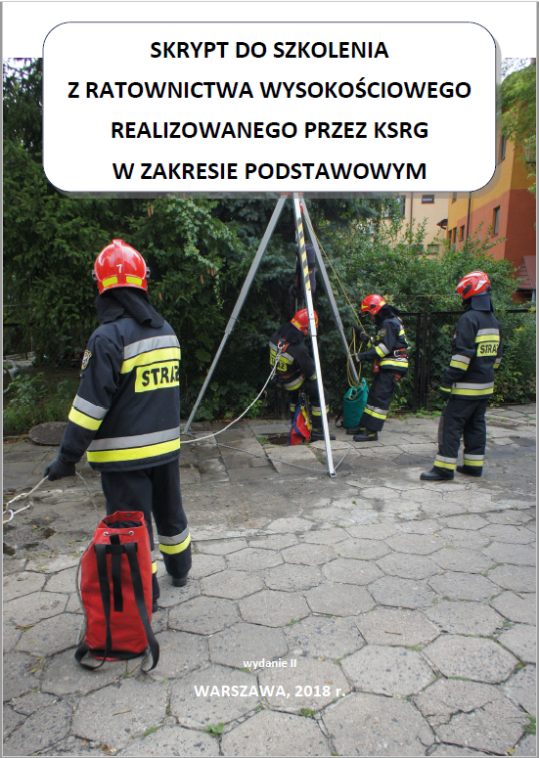 Opracował: mł. bryg. mgr inż. Paweł Brunecki
Warszawa 2019 r.
Od autora
Poniższa prezentacja, jest odpowiedzią na potrzebę ujednolicenia przekazywanych treści na szkoleniu RWZP. Materiał w niej zawarty nieznacznie różni się od obecnych Zasad, Programu szkolenia i I wydania skryptu. Jednakże te różnice to zapowiedź, kierunek zmian w jakim ma podążać ta dziedzina ratownictwa. Prezentacja powstała na podstawie II wydania skryptu do RWZP (w trakcie podpisywania) – materiału zweryfikowanego przez środowisko „wysokościowe” i zaakceptowanego. 

Liczę, że choć trochę odciąży Was ten materiał podczas trudnej roli, jaką jest szkolenie/doskonalenie środowiska strażackiego.
mł. bryg. Paweł Brunecki
Temat 5.
Techniki ratownicze i ewakuacyjne.
Techniki opuszczania i wciągania ratownika
układ 1:2, technika dwóch lin, przez krawędź
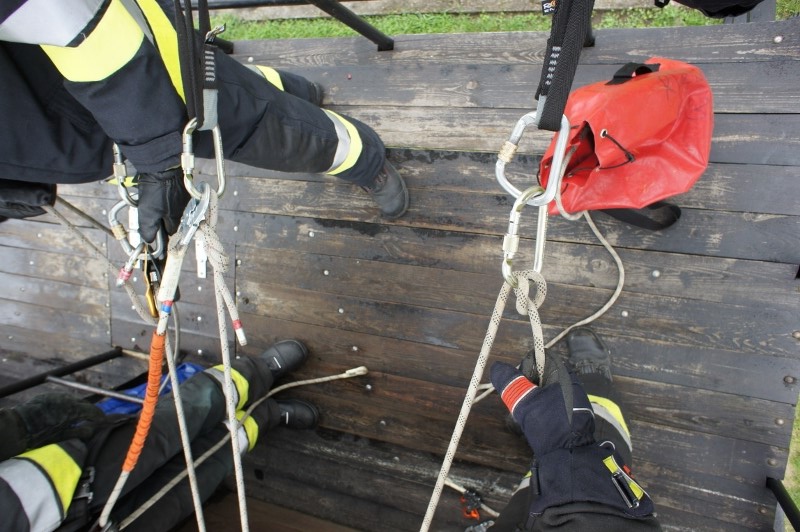 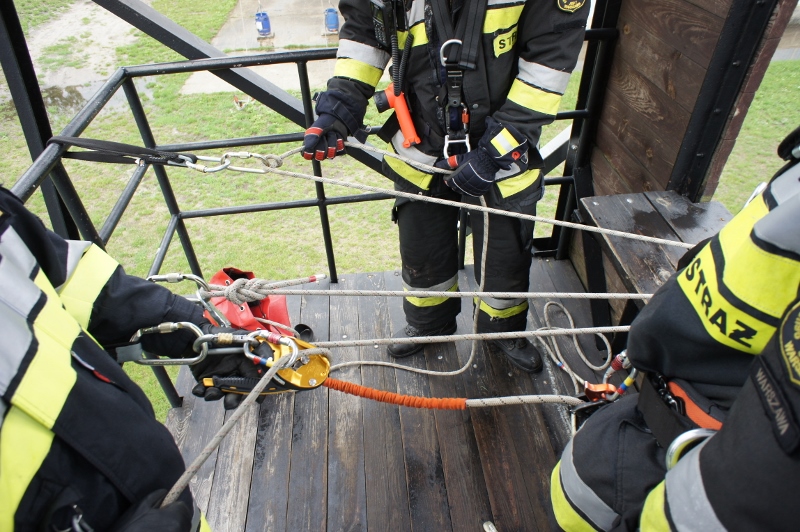 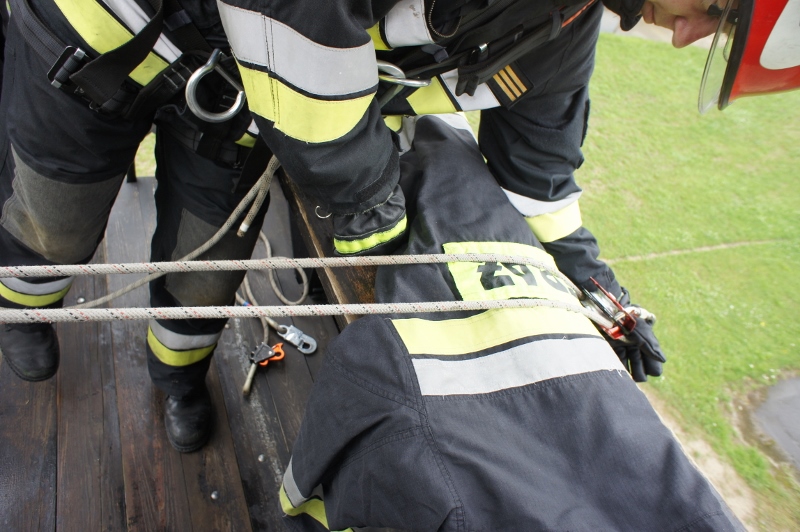 stanowiska w układzie
[Speaker Notes: Przeznaczone tylko dla 1 osoby.

Dla zabezpieczenia liny przed przetarciem na ostrych krawędziach należy zastosować zabezpieczenie – w tym przypadku wykorzystano kurtkę od ubrania specjalnego typu nomex. Dodatkowo ratownik przed podpięciem się do układu wymierza tak jego długość, aby bloczek po obciążeniu znalazł się poza krawędzią. W tym przypadku bloczek podwójny wykorzystany jest jako bloczek pojedynczy – lina przechodzi tylko przez jedną rolkę.]
opuszczanie ratownika do poszkodowanego
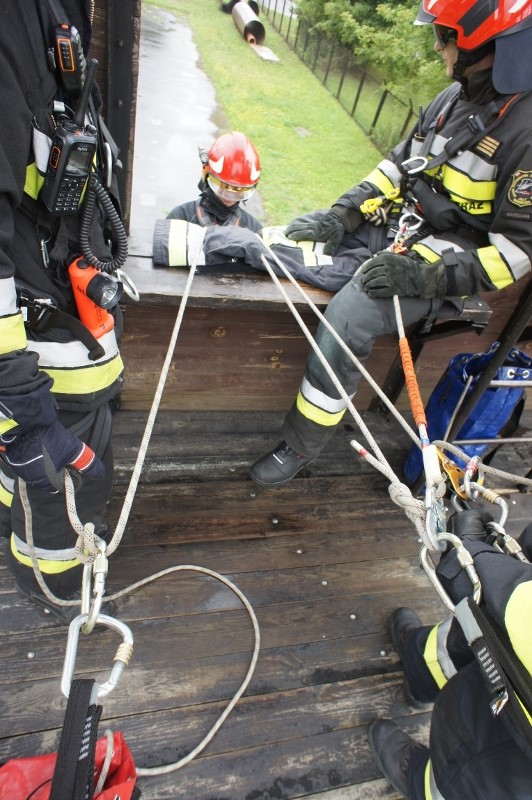 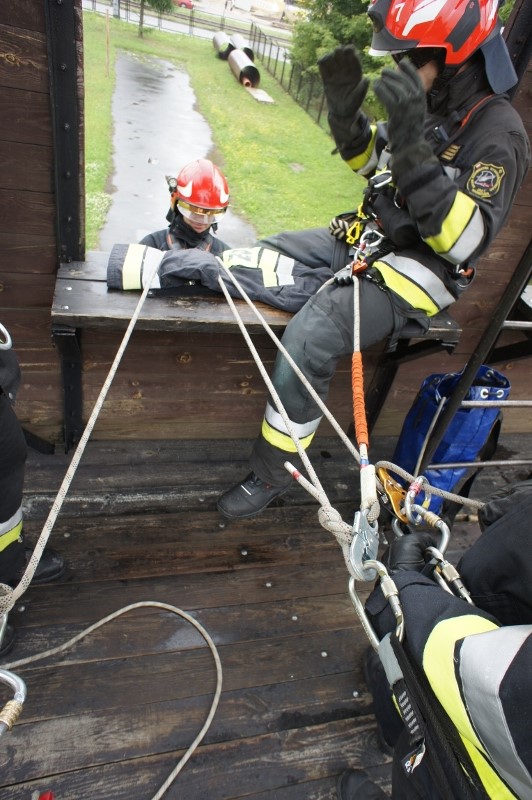 wyciąganie ratownika w układzie 1:2
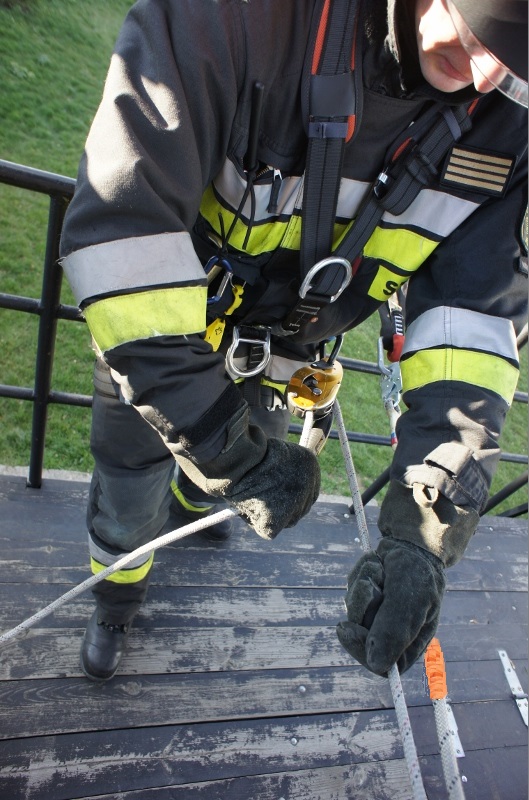 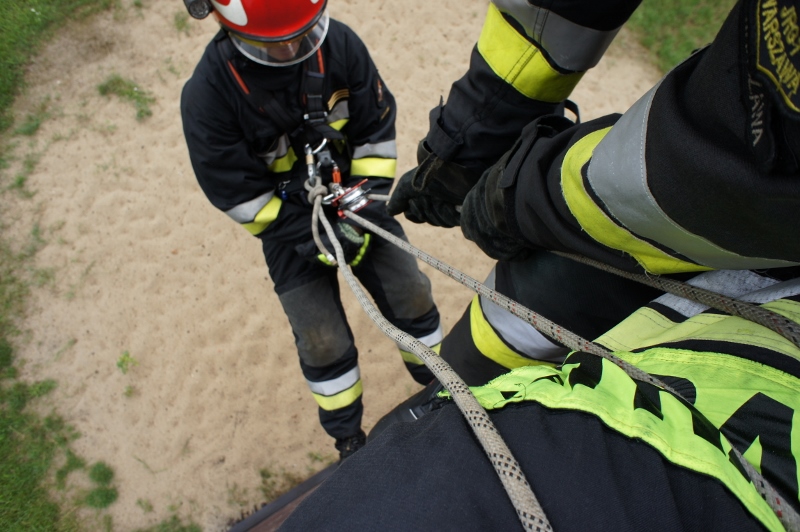 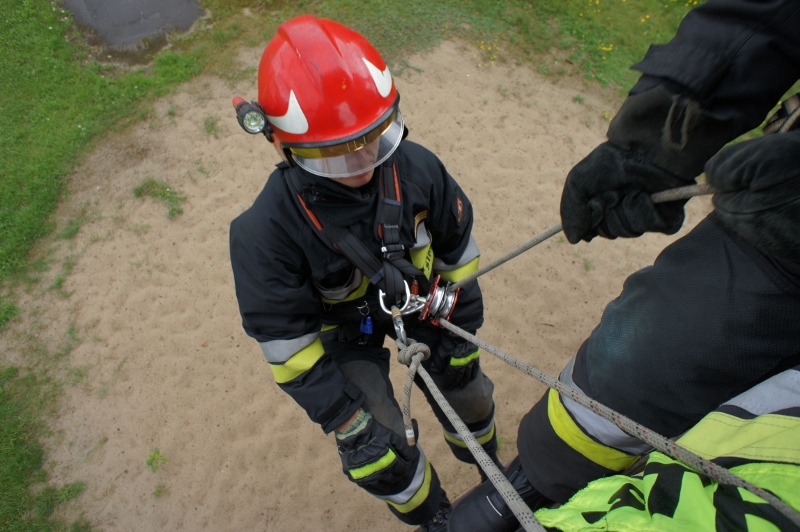 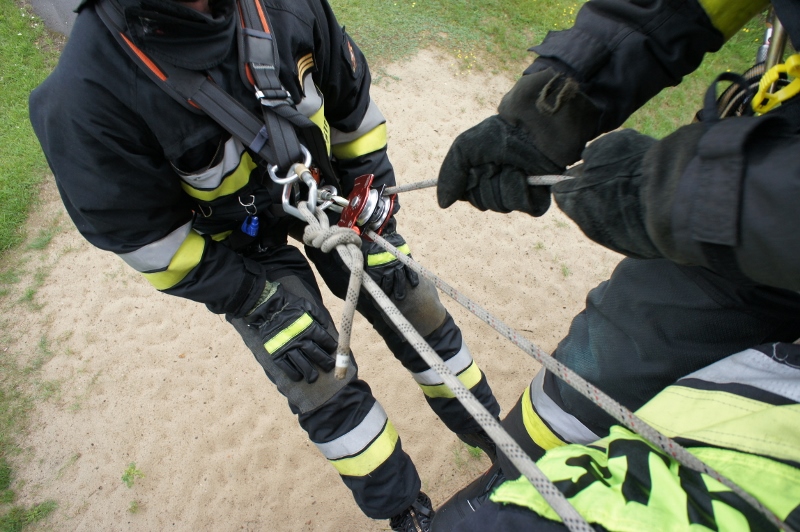 [Speaker Notes: Opuszczanie

Jeden z ratowników zabezpieczony lonżą siada okrakiem na parapecie i utrzymuje kontakt pomiędzy ratownikiem opuszczanym, a ratownikiem, który go opuszcza.

W celu prawidłowego prowadzenia liny po I’D, należy zastosować dodatkowy karabinek wymuszający zagięcie liny na I’D.

Wciąganie

Pamiętaj o wyciągnięciu liny z karabinka pomocniczego przy I’D.

Ratownik siedzący na parapecie podciąga ratownika na układzie, a ratownik obsługujący I’D wybiera luz i blokuje linę.]
Techniki opuszczania i wciągania ratownika wraz z poszkodowanym
układ do wyciągania lub opuszczania z przełożeniem 1:4
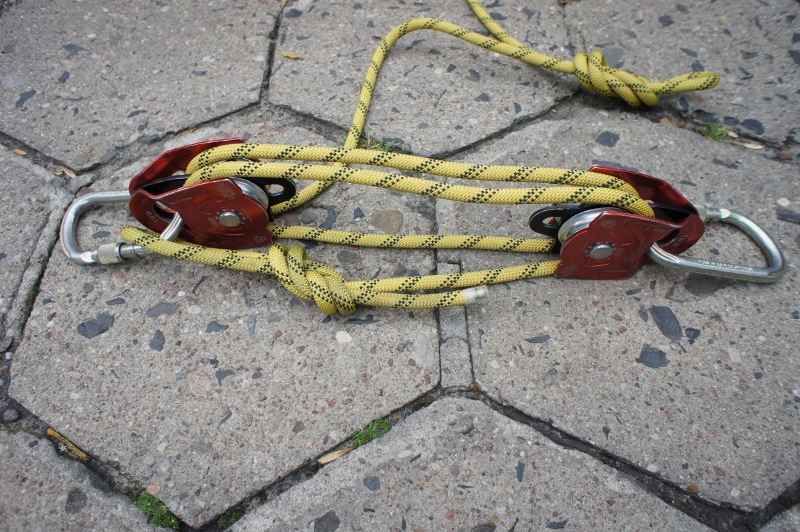 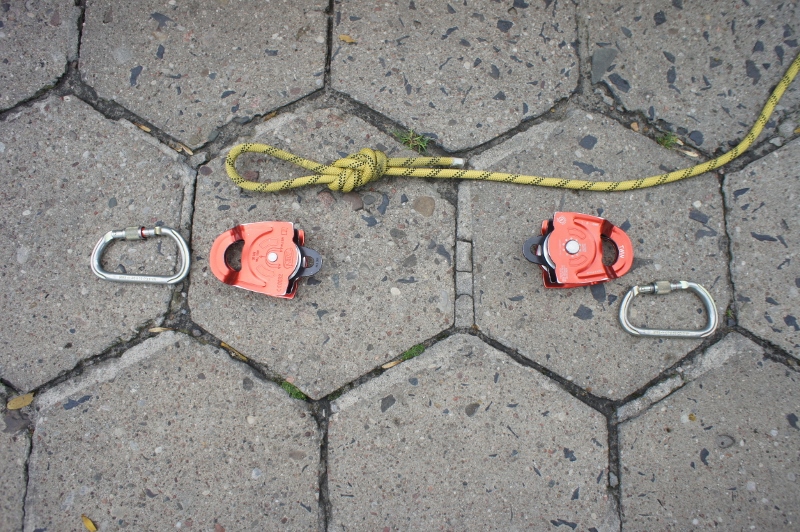 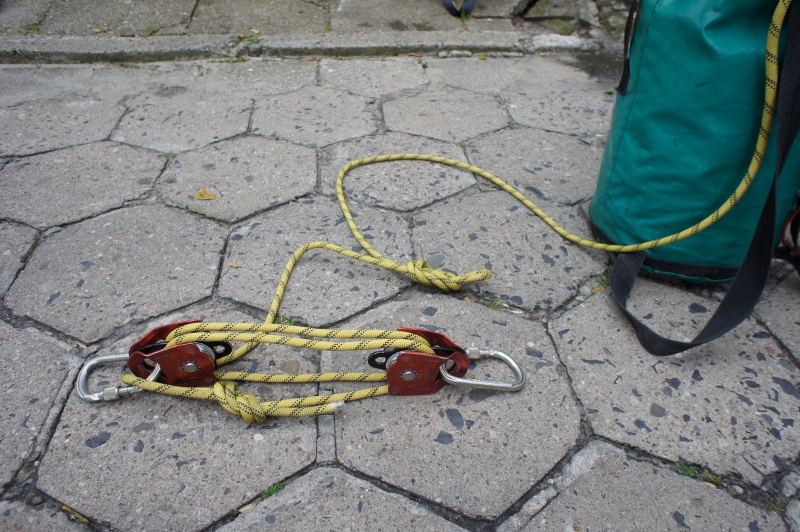 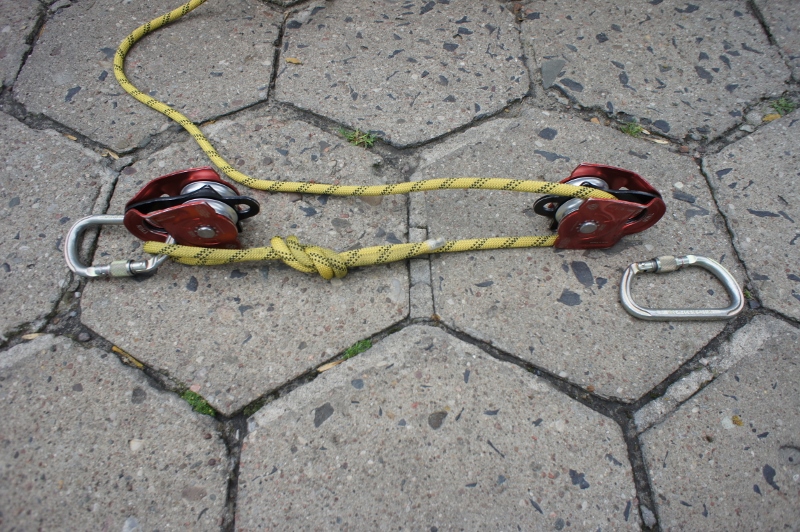 [Speaker Notes: Kolucho przy węźle ósemka musi być na tyle długie, aby węzeł znalazł się poniżej bloczka.]
wyciąganie poszkodowanego wraz z ratownikiem
przygotowanie stanowiska na trójnogu do podjęcia poszkodowanego
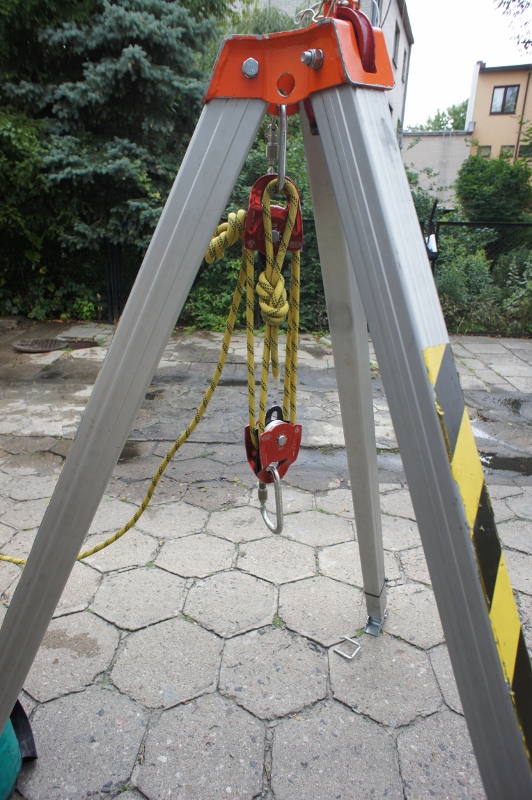 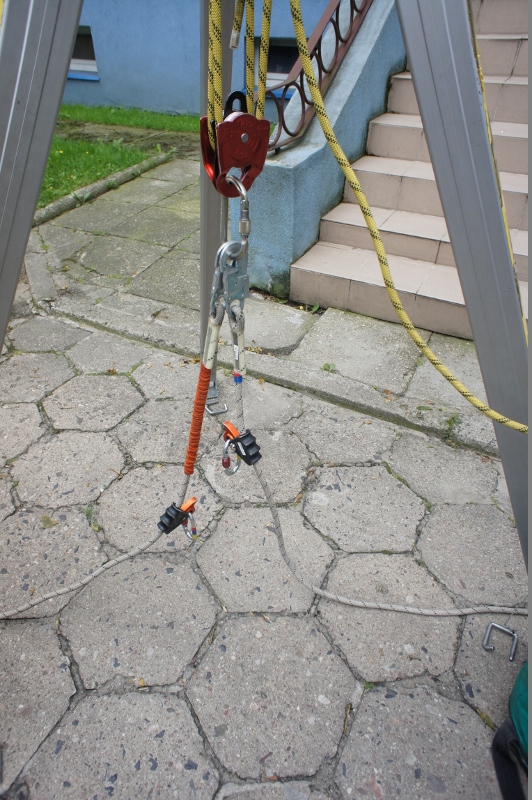 przygotowanie aparatu powietrznego
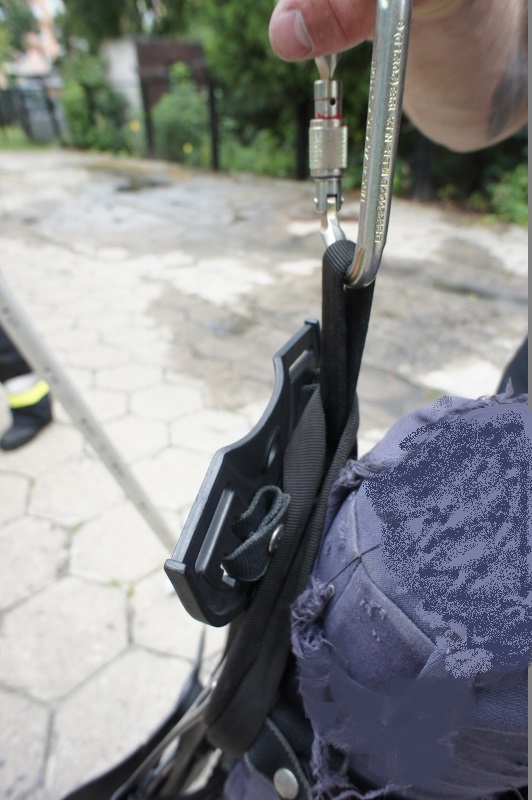 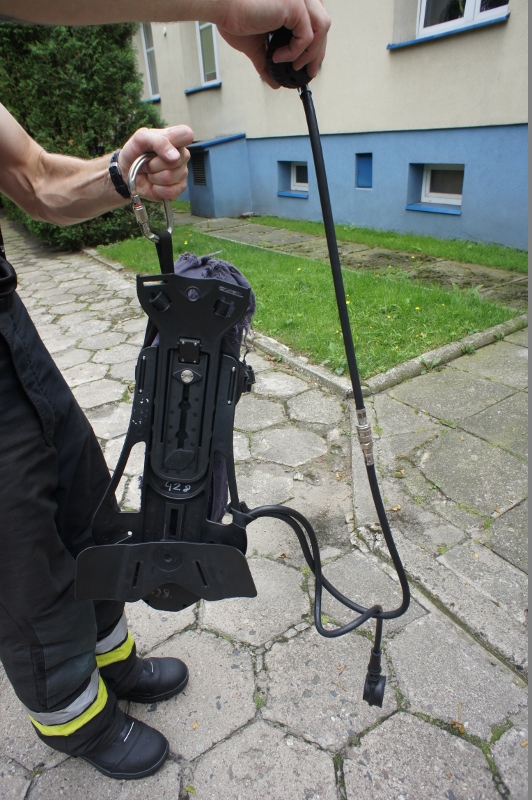 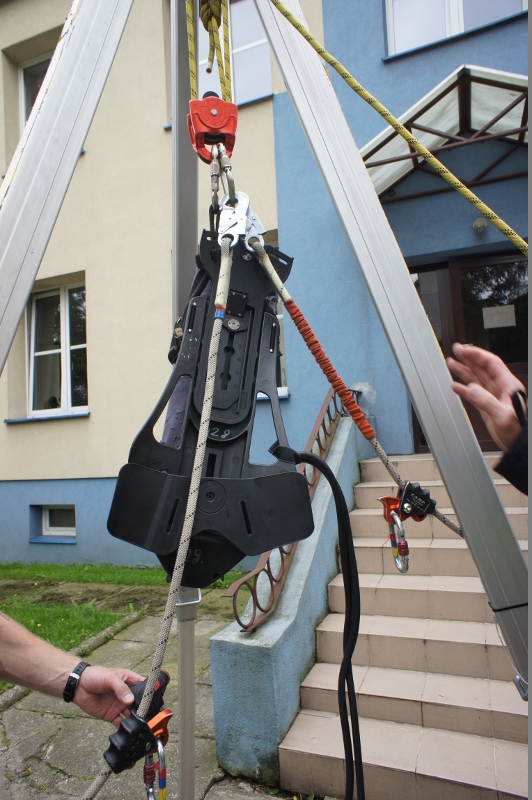 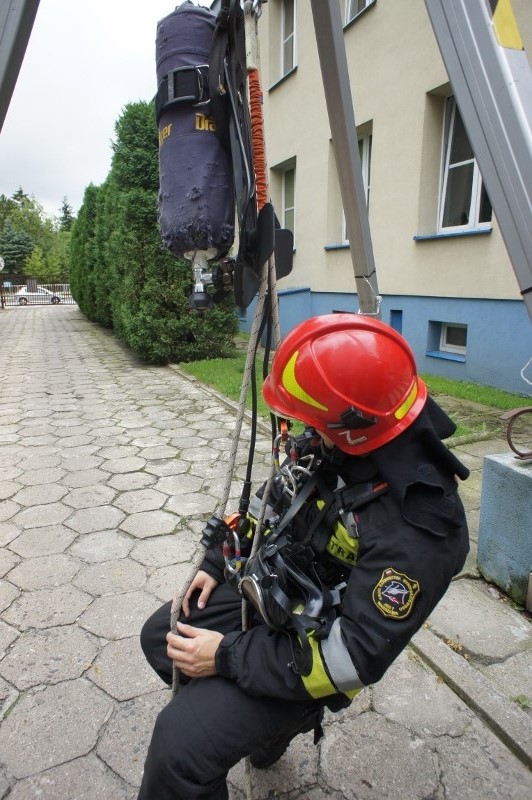 [Speaker Notes: Wyciągnięcie poszkodowanego wraz z ratownikiem, technika dwóch lin z wykorzystaniem aparatu powietrznego

Podczepienie dwóch lonż regulowanych do układu: do jednej podepnie się ratownik, na drugiej będzie podpięty poszkodowany.

Przygotowując aparat powietrzny do działań w ratownictwie wysokościowym poziom podstawowy, rozbrajamy go z pasów nośnych i innych elementów, które ograniczają swobodne przemieszczanie się aparatu. Za pomocą taśmy budujemy punkt mocowania aparatu do układu, maksymalnie przedłużamy przewód z automatem i tak przygotowany aparat podpinamy do układu na oddzielnym karabinku.]
stanowisko zabezpieczające (druga lina)
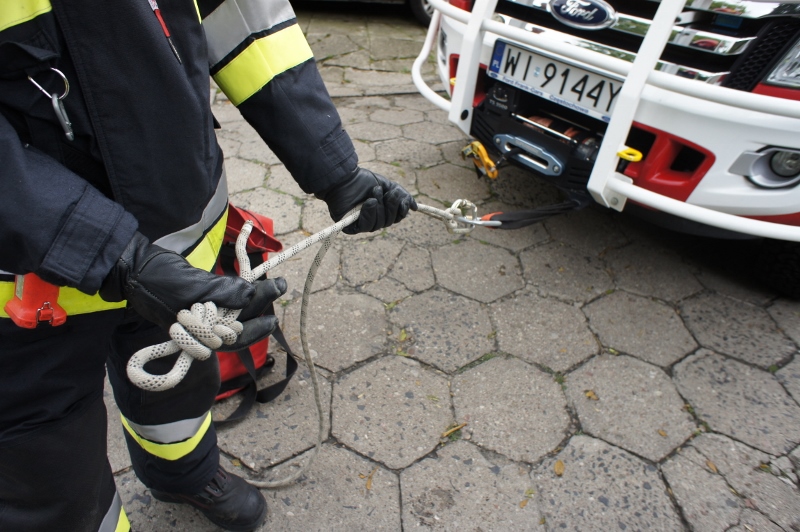 trójkąt ewakuacyjny
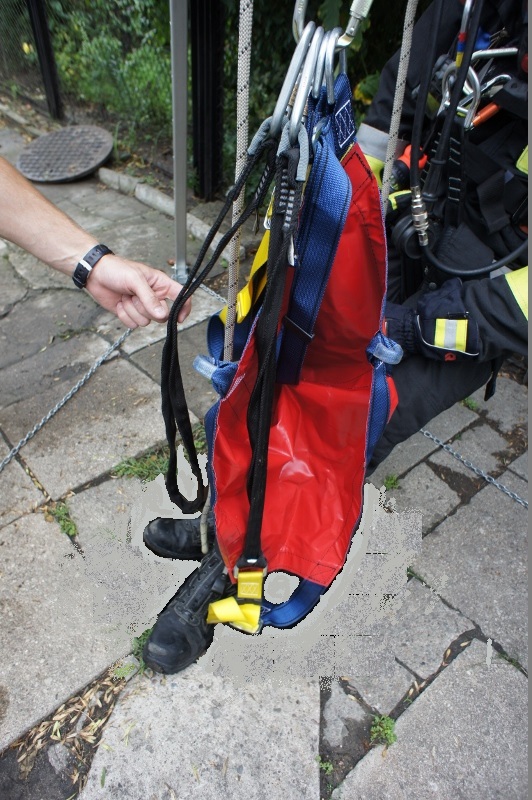 [Speaker Notes: W tym samym czasie inny ratownik buduje stanowisko do zabezpieczenia (druga lina, węzeł półwyblinka) na BPPM. Zabezpieczenie podpinane jest za pomocą karabinka do kolucha tylnego w szelkach ratownika opuszczanego do poszkodowanego.

Do karabinka „ruchomego” w lonży regulowanej przeznaczonej dla poszkodowanego dopinamy trójkąt ewakuacyjny i na oddzielnych karabinkach dwie taśmy do wykorzystania w przypadku wyciągania osoby, która została uznana przez ratownika jako nierokująca szans na przeżycie zdarzenia.]
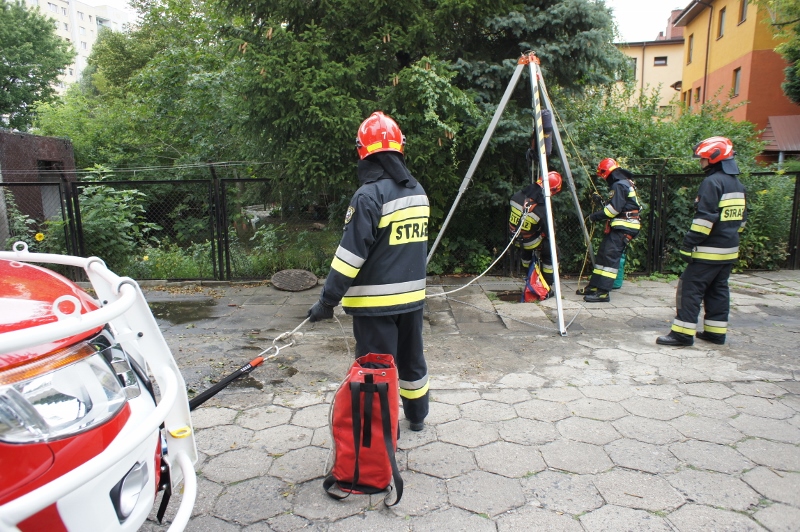 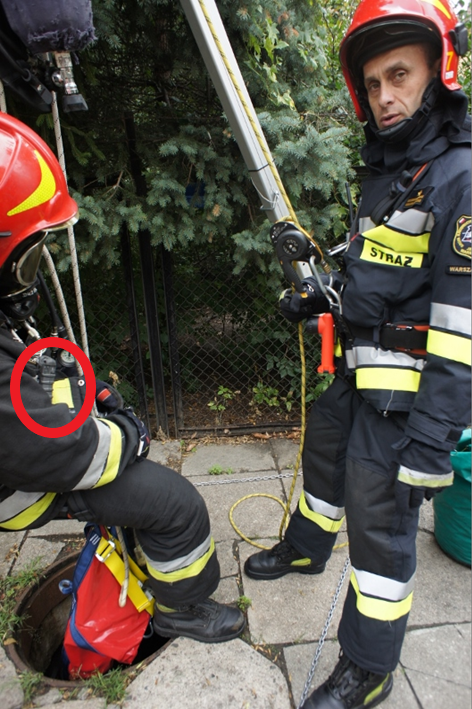 [Speaker Notes: Dopiero po pełnym rozstawieniu i skompletowaniu sprzętu przenosimy go w ekspozycję.

Jeden z ratowników za pomocą I’D będzie opuszczał ratownika.

Ratownik wyposażony w detektor wielogazowy.]
opuszczanie ratownika po poszkodowanego
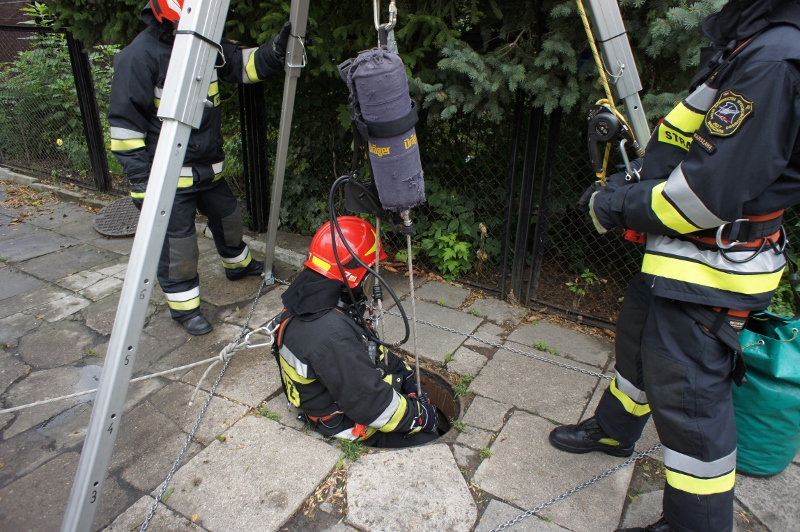 wyciąganie ratownika z poszkodowanym
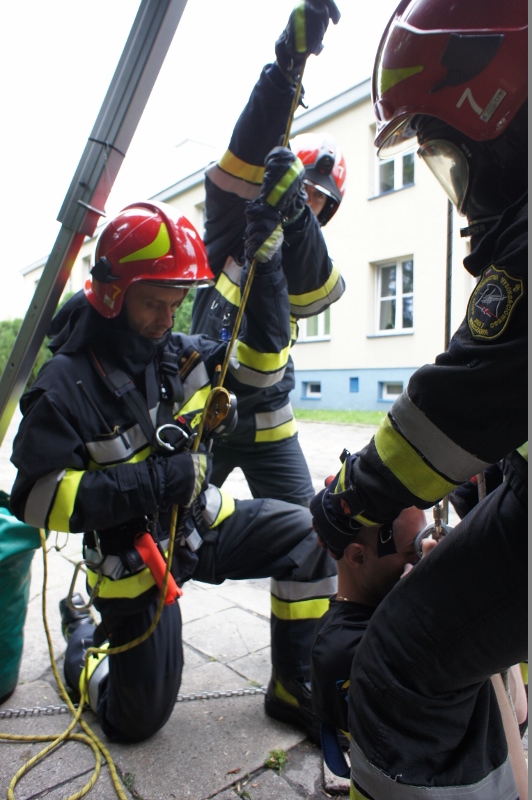 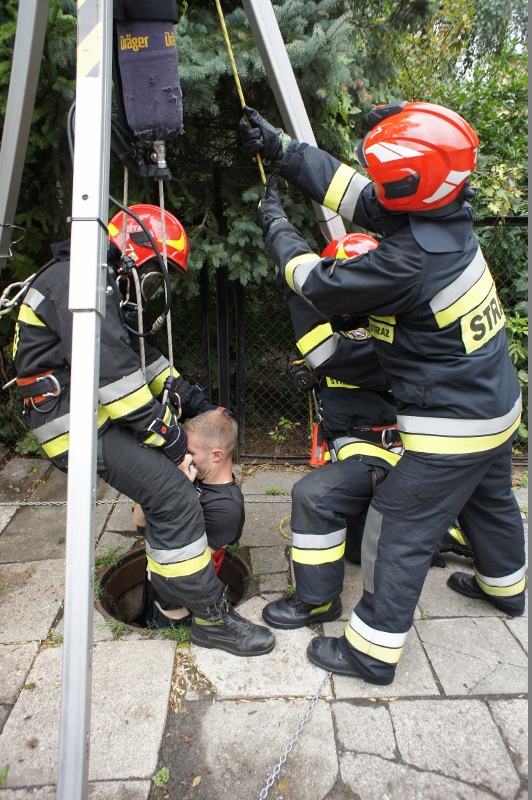 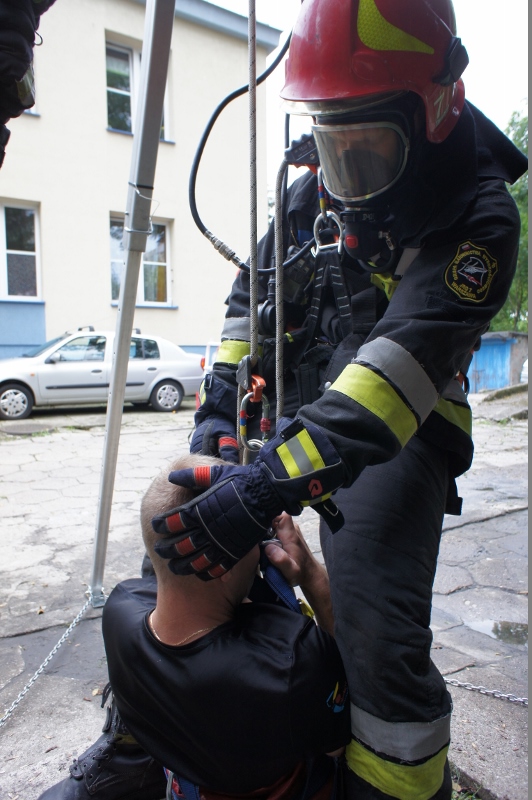 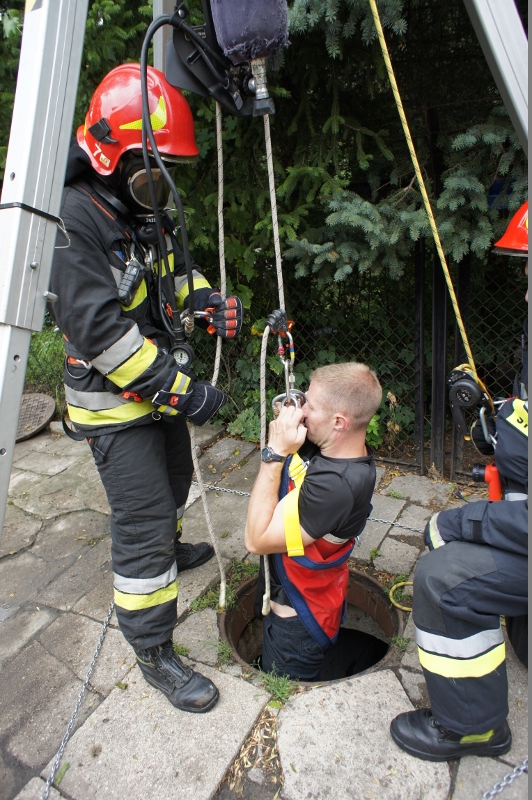 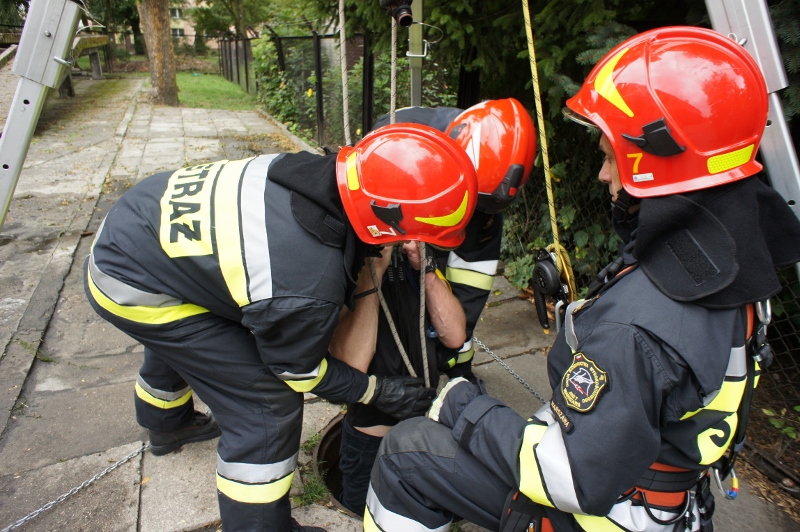 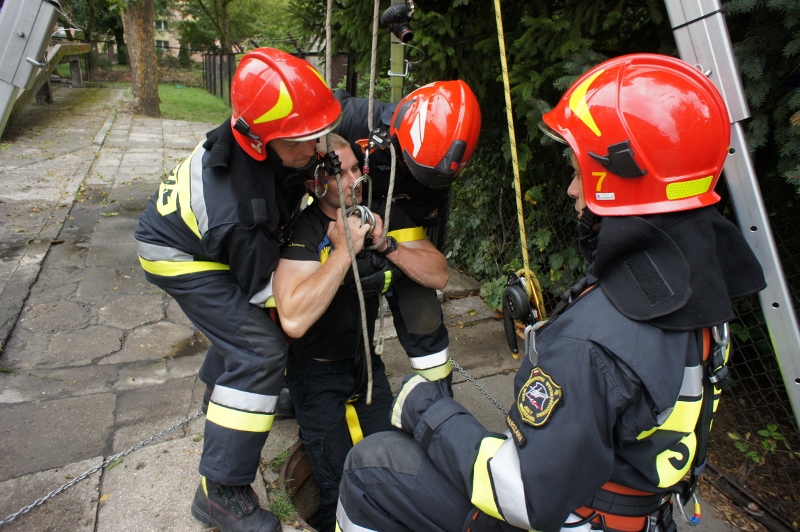 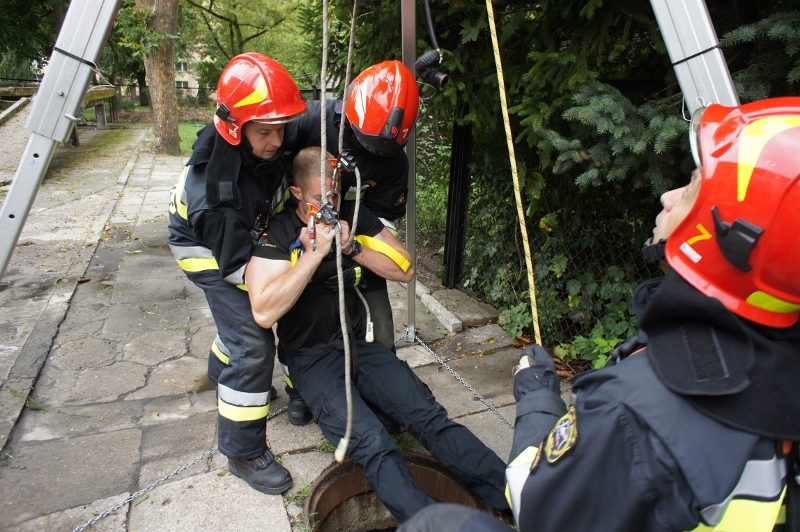 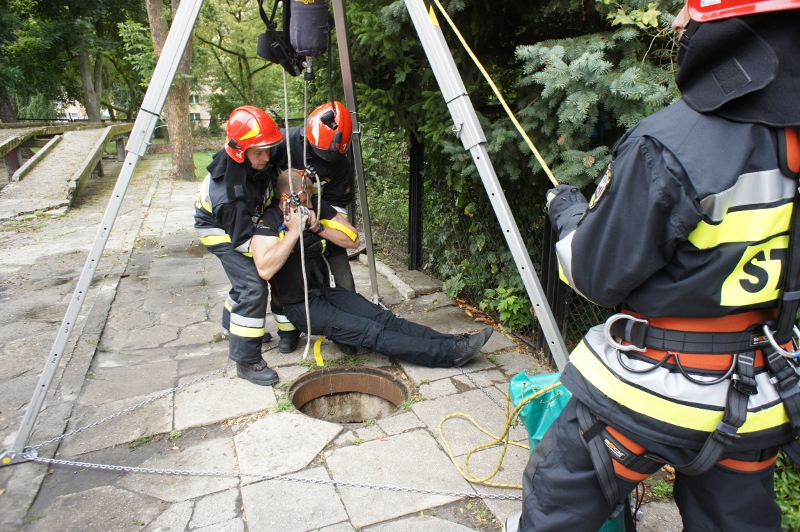 [Speaker Notes: Opuszczanie ratownika, jeden z ratowników dodatkowo podtrzymuje trójnóg ratowniczy, w celu jego stabilizacji.

Wyciąganie ratownika z poszkodowanym.

Ratownik tak podpina poszkodowanego, aby można ich było wyciągnąć przez otwory studzienkowe. Jednocześnie, cały czas zabezpiecza głowę poszkodowanego.

Kiedy ratownik zostanie wydobyty ponad „lustro” otworu studzienki odpina się z układu i robi miejsce dla ratowników, którzy podejmą poszkodowanego w celu przekazania go służbom medycznym.

Po wyciągnięciu poszkodowanego ze studzienki, ratownik z I’D oddala się od trójnogu w przeciwnym kierunku niż przenoszony poszkodowany, tworząc przeciwwagę w układzie, tak żeby trójkąt ratowniczy nie przechylił się. Można również podłożyć pod poszkodowanego deskę/nosze ratownicze i na tym sprzęcie ewakuować go poza teren działań ratowniczych.]
oby jak najrzadziej do stosowania
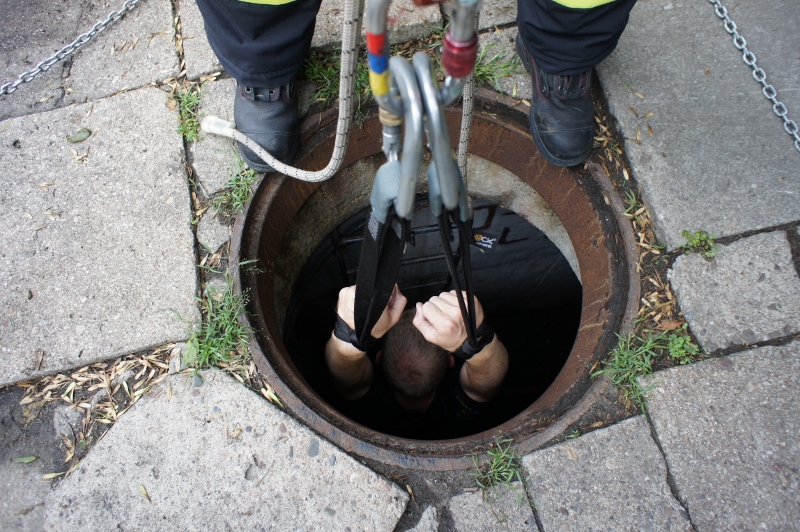 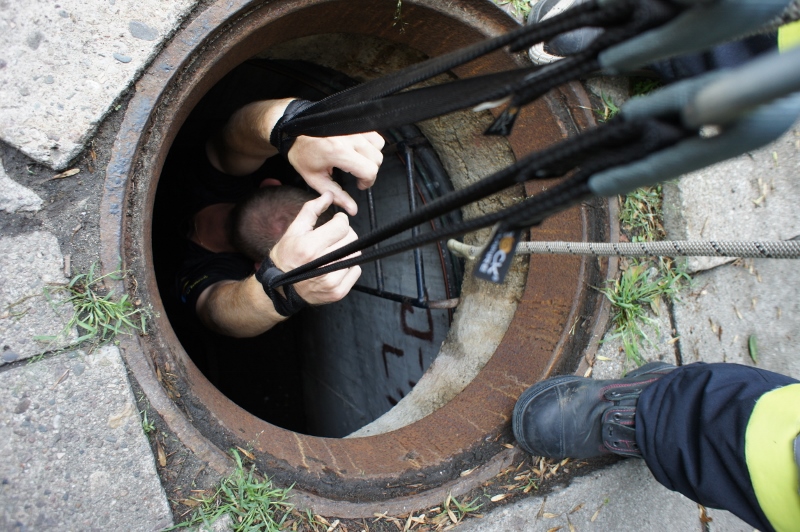 [Speaker Notes: W przypadku, gdy poszkodowany został uznany za nierokującego szans na przeżycie w wyniku zdarzenia, podpinany jest on do układu na dwóch taśmach z wykorzystaniem węzła taśmowego „krawat” w okolicach nadgarstków i tak transportuje się go na powierzchnię.]
sposób zakładania trójkąta ewakuacyjnego na poszkodowanego
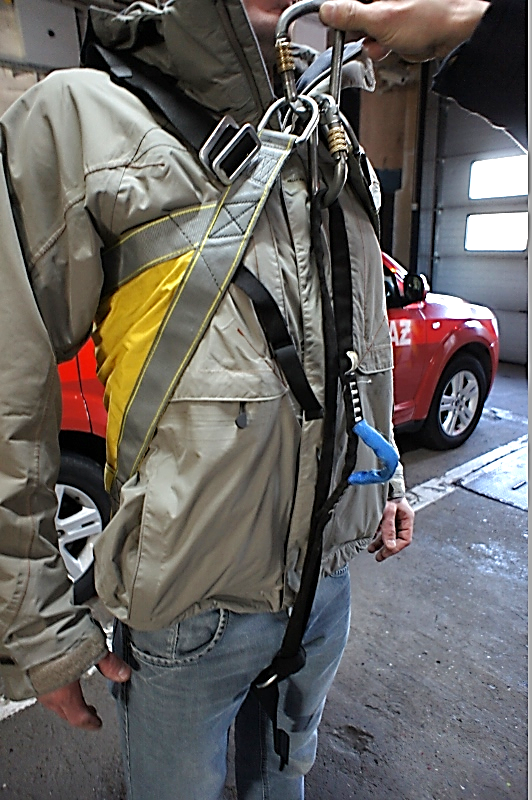 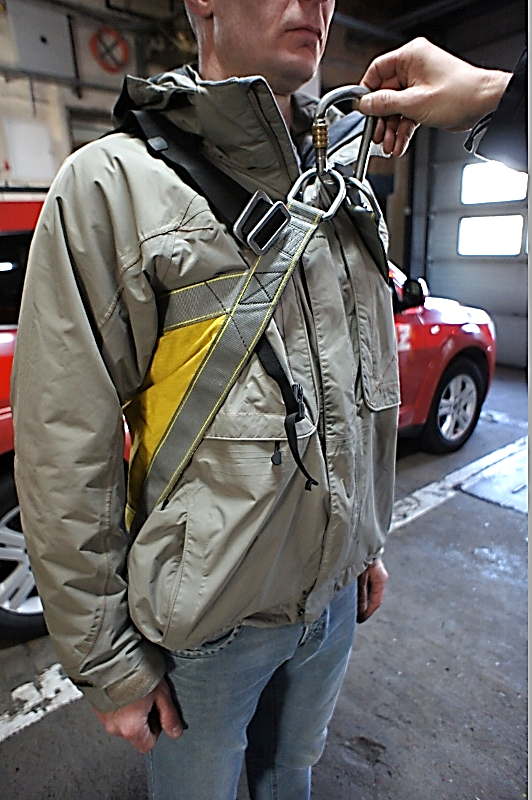 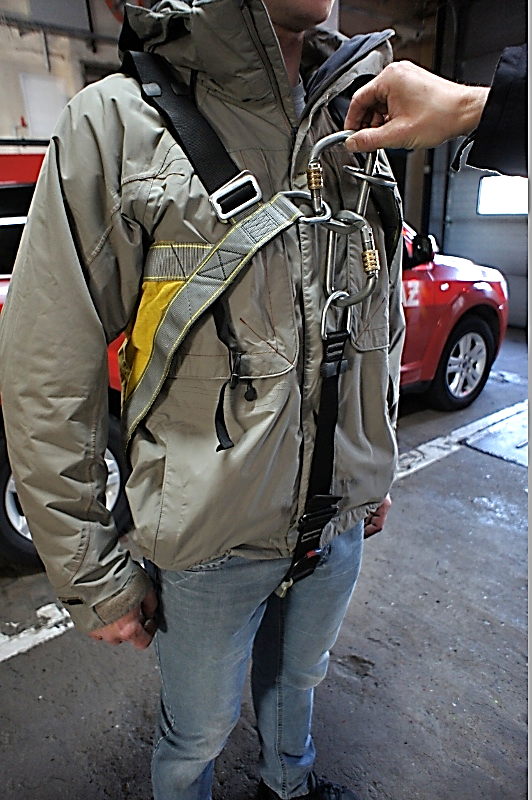 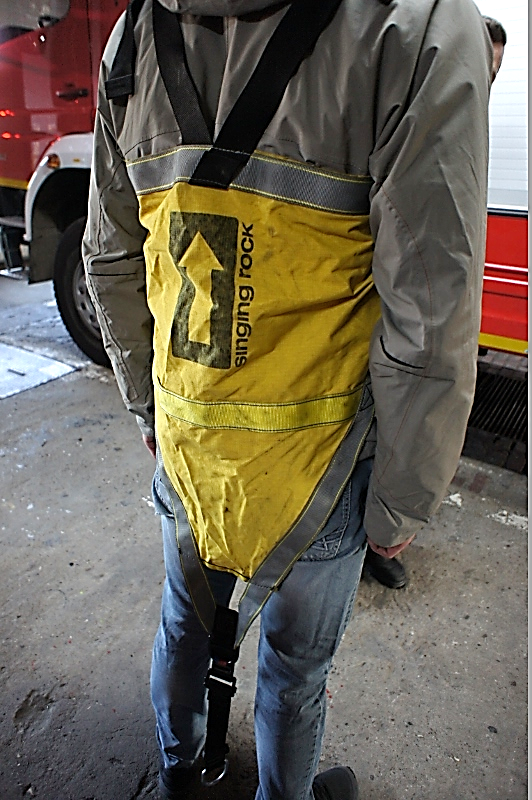 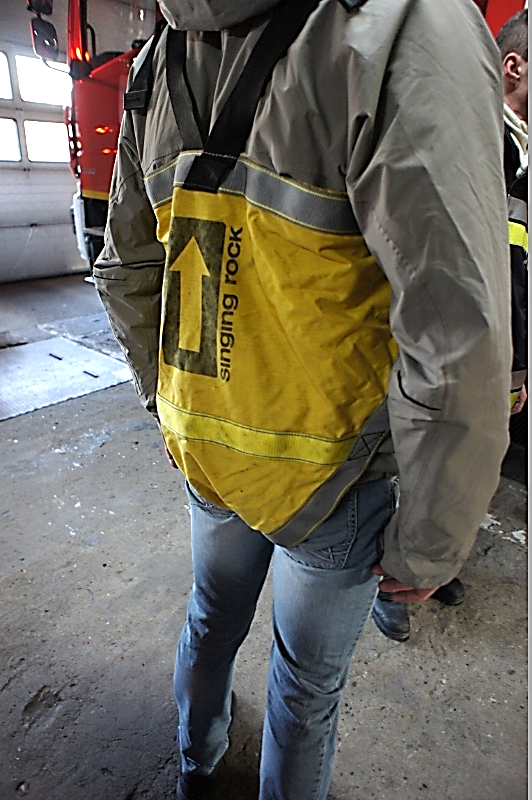 [Speaker Notes: Spięcie jedynie górnych koluch – stosowane w ciasnych przestrzeniach, gdy nie ma możliwości dopięcia dolnego kolucha (zabezpieczenie jak w przypadku liny podwójnie owiniętej na karabinku).

Spięcie karabinkiem zbiorczym górnych koluch i dopięcie (pomiędzy nimi) za pomocą karabinka kolucha dolnego.

W przypadku transportu „potężnych”, dobrze zbudowanych osób można za pomocą taśmy przedłużyć łącze z koluchem dolnym.]
Metryka prezentacji
Data powstania pierwowzoru: 11.05.2019 r.
Data ostatniej aktualizacji: 27.06.2019 r.
Bieżący numer wersji: 1
Autor: mł. bryg. Paweł Brunecki
Od autora
Niniejszym zezwalam każdemu z użytkowników na dokonywanie zmian w treściach prezentacji. Jednocześnie mam ogromną prośbę o przesyłanie do mnie Waszych pomysłów dotyczących ulepszeń przedmiotowego materiału na adres pbrunecki@kgpsp.gov.pl. Może proponowane zmiany będą na tyle istotne, iż zostanie przygotowana kolejna wersja prezentacji.
	W przypadku przesyłania fotografii, rysunków czy szkiców proszę ich autorów o równoczesne wyrażenie zgody na wykorzystanie ich materiałów do kolejnej publikacji.
Razem możemy więcej.


mł. bryg. Paweł Brunecki